Location of the ceremonial county of Herefordshire within England.
The County Flag of Herefordshire, a modified banner of arms of Herefordshire County Council
South West View featuring Wyatt's reconstruction with Cloisters (engraving)
Wenceslas Hollar's engraving of the cathedral in the 17th century
View of the Ruins of the West Tower of Hereford Cathedral, aquatint
Hereford Cathedral as viewed from the north-west in Herefordshire, England
Hereford Cathedral from the north-west
Hereford Cathedral
View from the north-east
View from south-west
A plan of the Cathedral published in 1836.
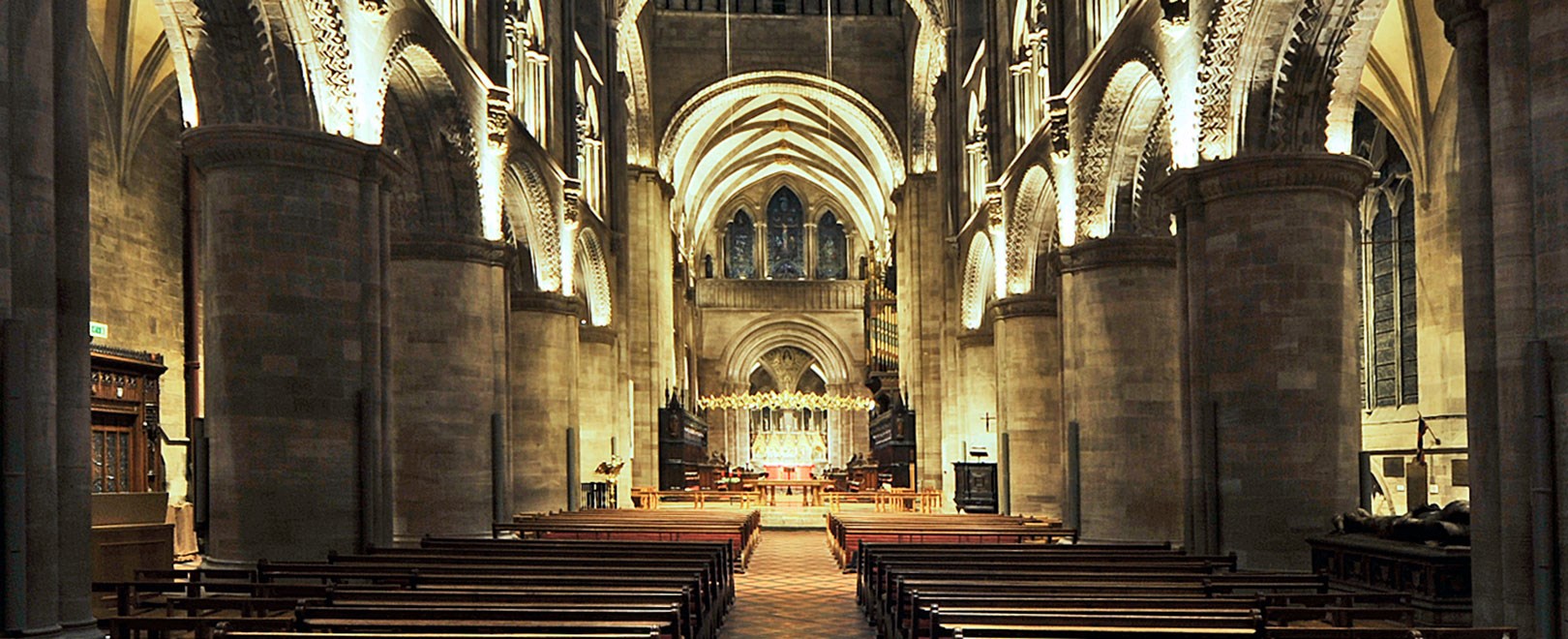 The Lady Chapel
The choir
A corbel from the restored West Front of Hereford Cathedral
The nave, with Norman columns, viewed towards the choir
The nave looking west
South transept
Crypt underneath the Lady Chapel
Ceiling bosses in the nave
Stained glass windows
Tomb of Saint Thomas de Cantilupe
Lady Chapel Altar
A replica of the Hereford Mappa Mundi, the 14th century world map that was originally located above the altar in Hereford Cathedral.